Essential Ed Activities for Well-being and Success Update
Crystal McLeod
University Senate
March 13, 2025
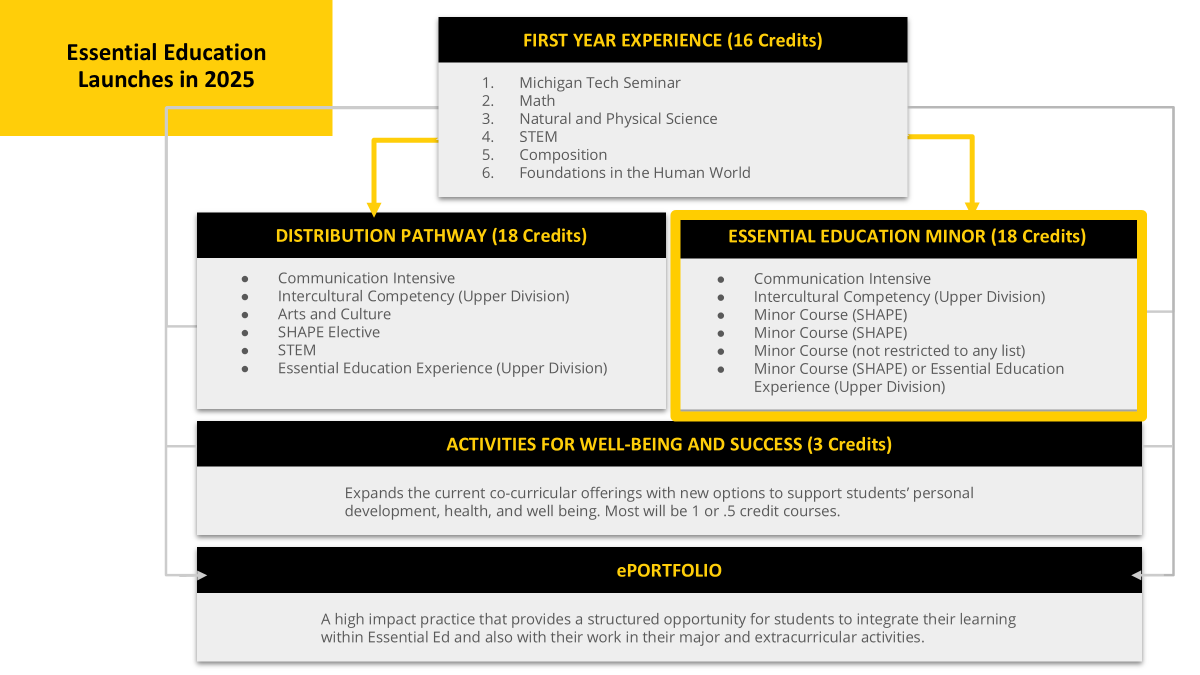 Activities for Well-being and Success (3 Credits)
Activities for Well-being and Success Working Group: Looking at co-curriculars traditionally being offered; potential additional opportunities were identified in the areas of art and creativity, expression of emotion, mental health, student and career success.

These activity-based courses will reinforce importance of forming strong habits of personal development and lifelong learning.

Expands the current co-curricular offerings with new options to support students’ personal development, health, and well-being. Most will be 1 or .5 credit courses.
4 Categories of Well-being and Success Courses (3 credits from any combination of categories):

Physical Well-being
Activities that focus on improving physical health.
WB Factors: physical, emotional, intellectual, social, behavioral.
Mental/Emotional Well-being
Activities that directly address and focus on mental, emotional, spiritual, social, and behavioral health. 
WB Factors: emotional, spiritual, social, behavioral.		
Creative Expression
Activities that focus on making, creating, or expressing as an act of creativity.
WB Factors: emotional, intellectual, spiritual, social, behavioral.
Success
Activities that focus on leadership, as well as student and career success. 
WB Factors: emotional, intellectual, social, occupational, behavioral.
Academic and Non-academic departments involved
Non-Academic Departments

Center for Student Mental Health and Well-being
Waino Whatera Center for Student Success
Student Leadership and Involvement
Residential Education/Housing
Career Services
Academic Departments

Physical Well-being- KIP

Mental/Emotional Well-being- PSY

Creative Expression- VPA

Success- Pavlis


Activities Courses

AR/AF, ART, PE, ENT, SND, MUS, THEA, PSY, UN
Essential Ability: Welcome Challenge
Activities courses support students in development of Welcome Challenge EA within the ADAPT Learning Goal:

Students demonstrate willingness to try new things, persevere in the face of obstacles, learn from mistakes, and appreciate learning and growth in addition to achievement.

Focus on development of skills and mindsets that support lifelong learning, personal and professional growth, agility, and resilience.
New Courses Offered:
PSY: (course creation and instruction by CSMHW clinical staff)
Foundations of Well-being, Mindfulness Based Stress Reduction, Enhanced Performance through Biofeedback, Motivation through Self-Compassion, Practical Approaches for Emotional Regulation

ART: 
Special Arts Activities for Wellness + Success

SA: 
Exploring Majors
Next Steps:
Instructor Resources

Assessment Pieces

Fall 2025 Course selection for soft launch
Questions?